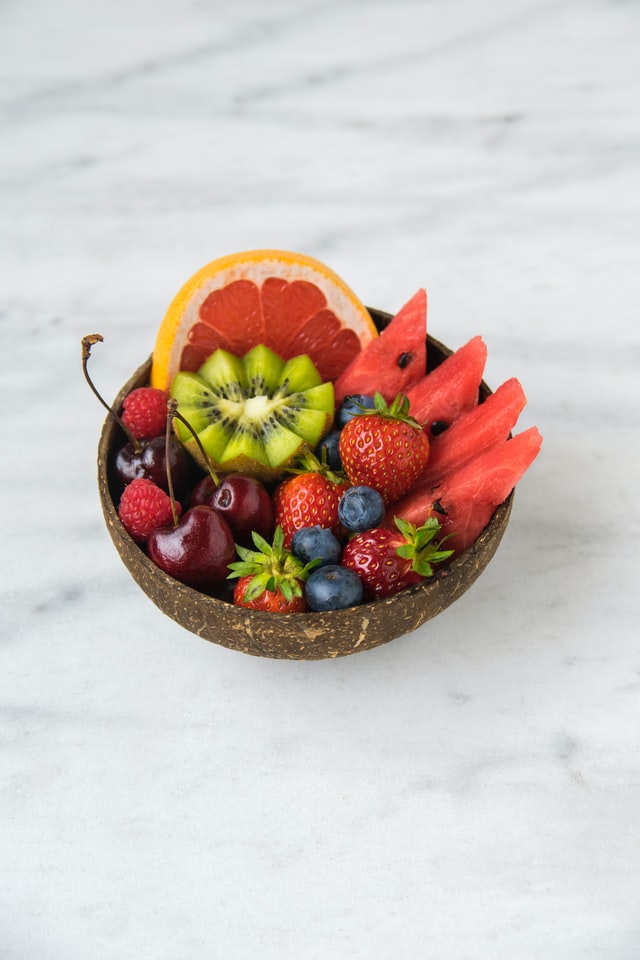 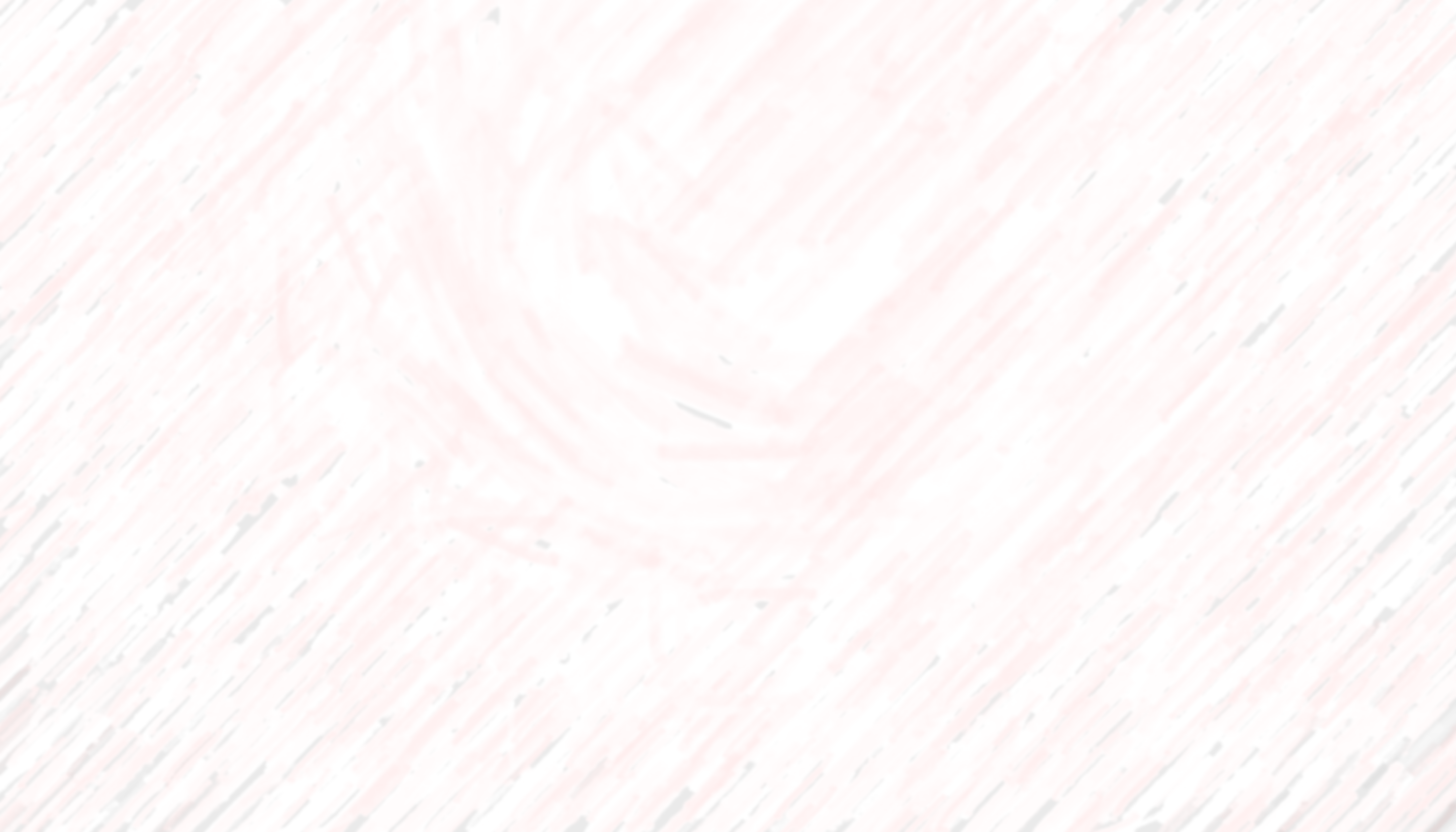 LOREM IPSUM DOLOR SIT AMET
Lorem ipsum dolor sit amet consectetur adipiscing elit nisi cubilia morbi tellus odio
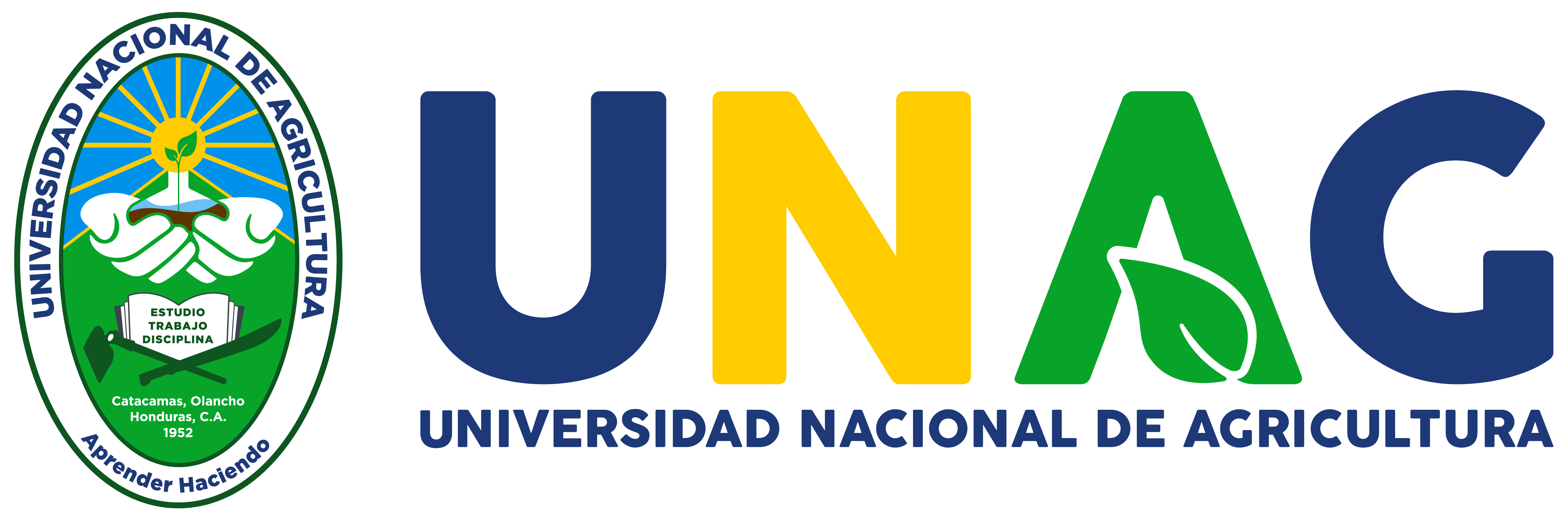 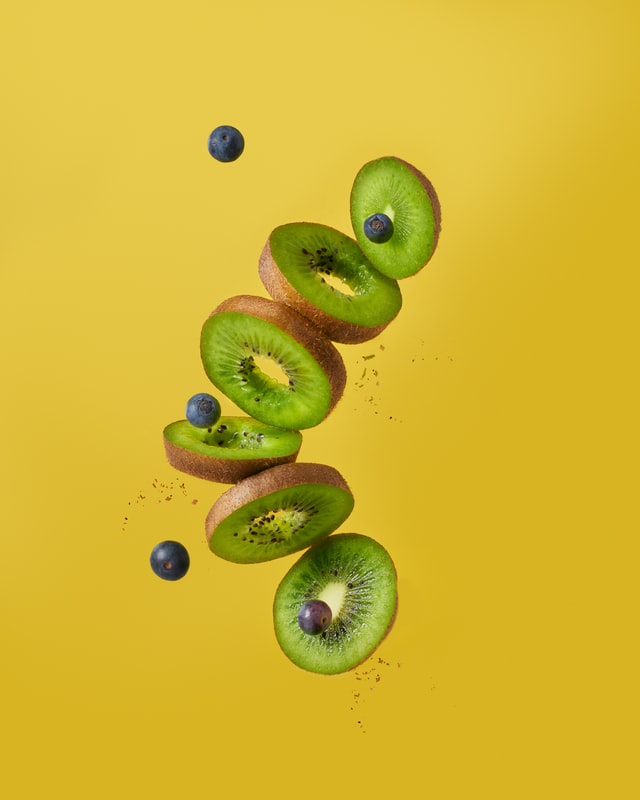 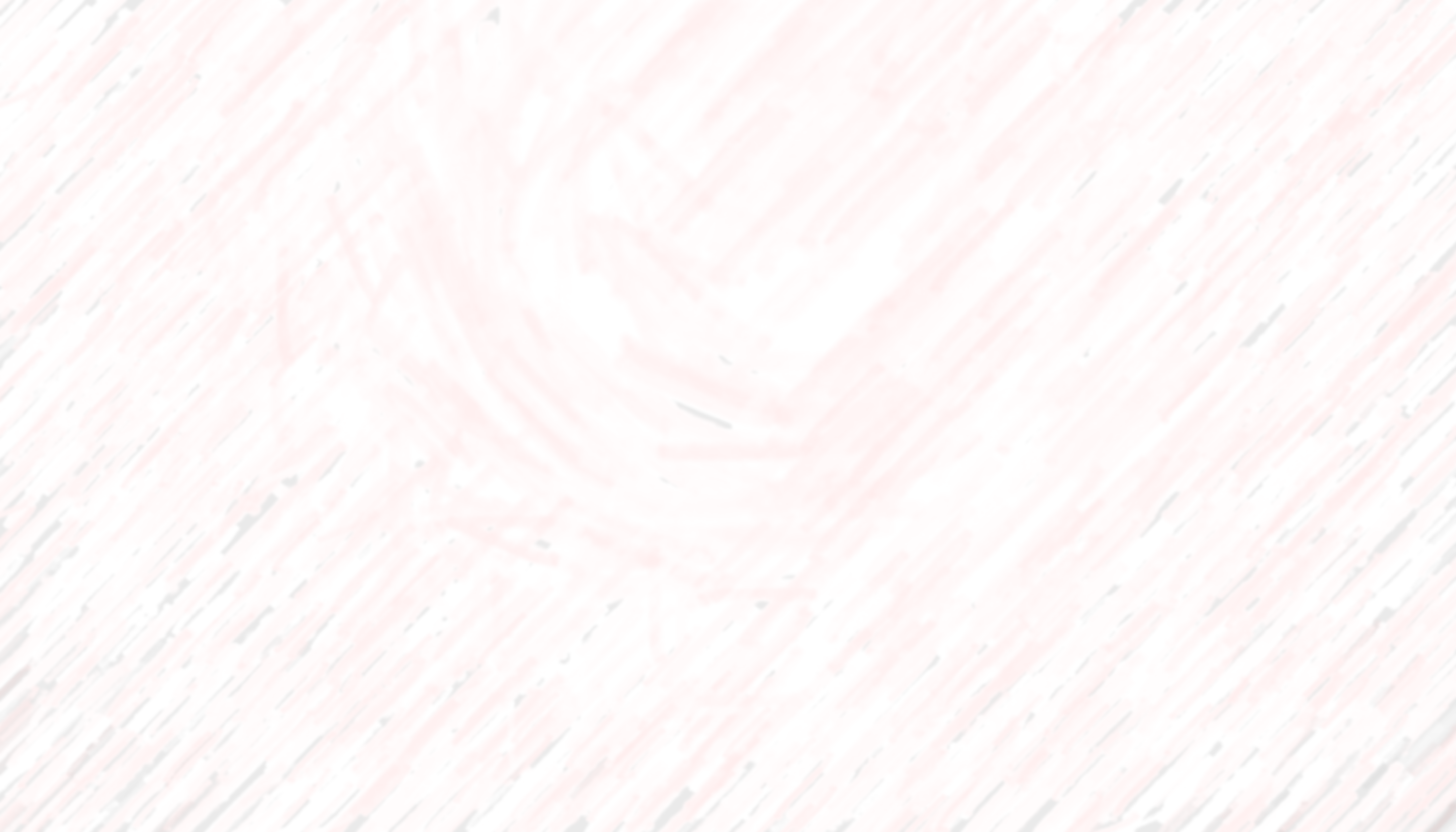 01
LOREM IPSUM
Lorem ipsum dolor sit amet
LOREM IPSUM DOLOR SIT AMET
02
LOREM IPSUM
Lorem ipsum dolor sit amet
03
LOREM IPSUM
Lorem ipsum dolor sit amet
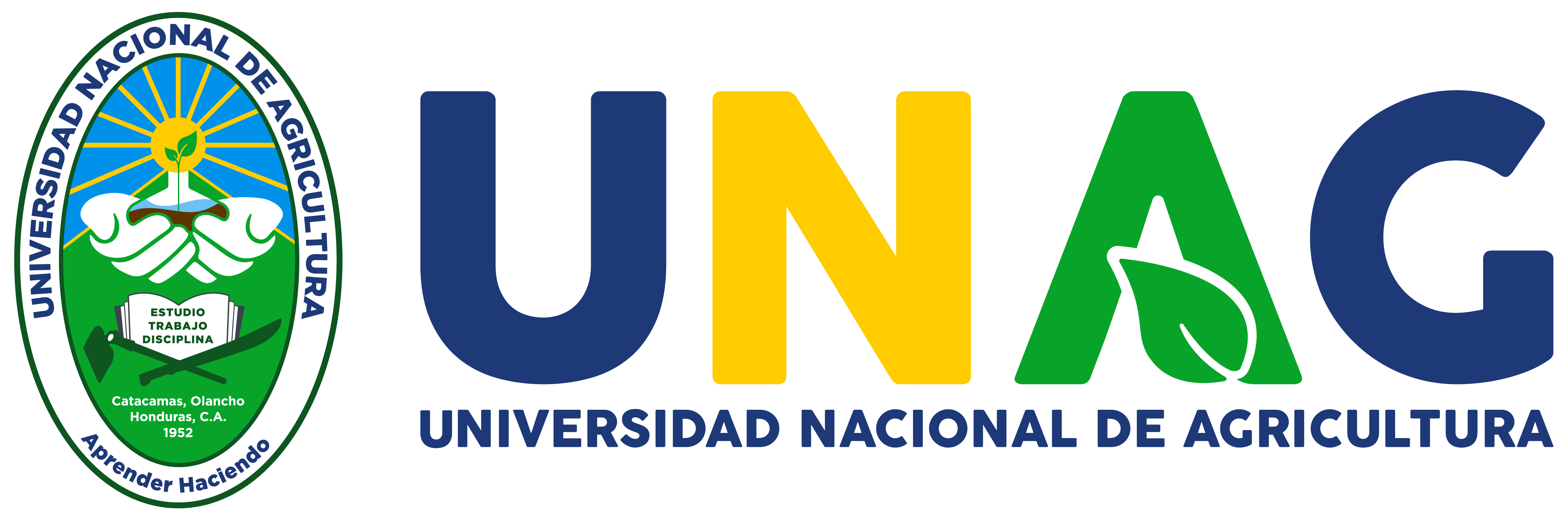 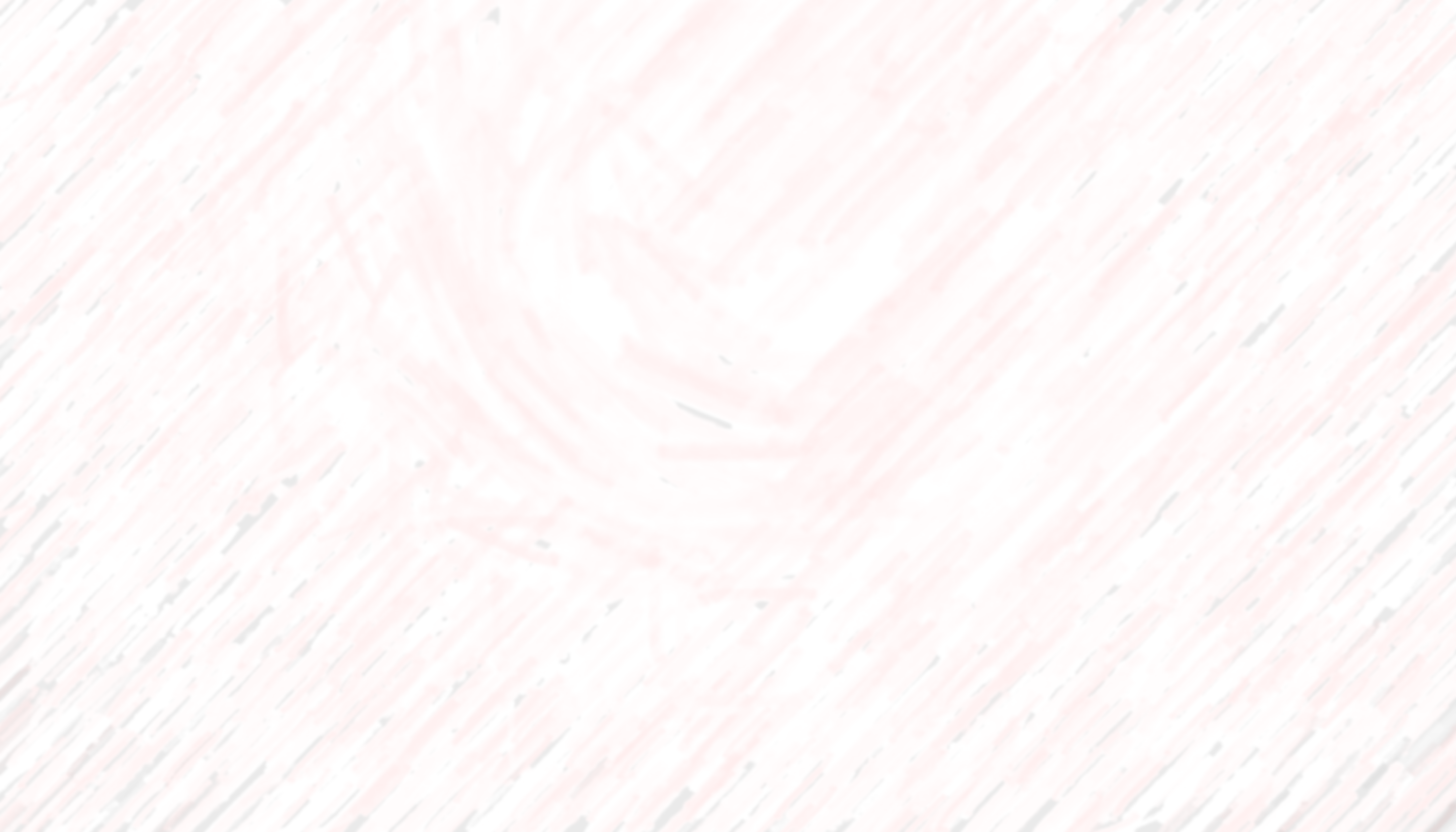 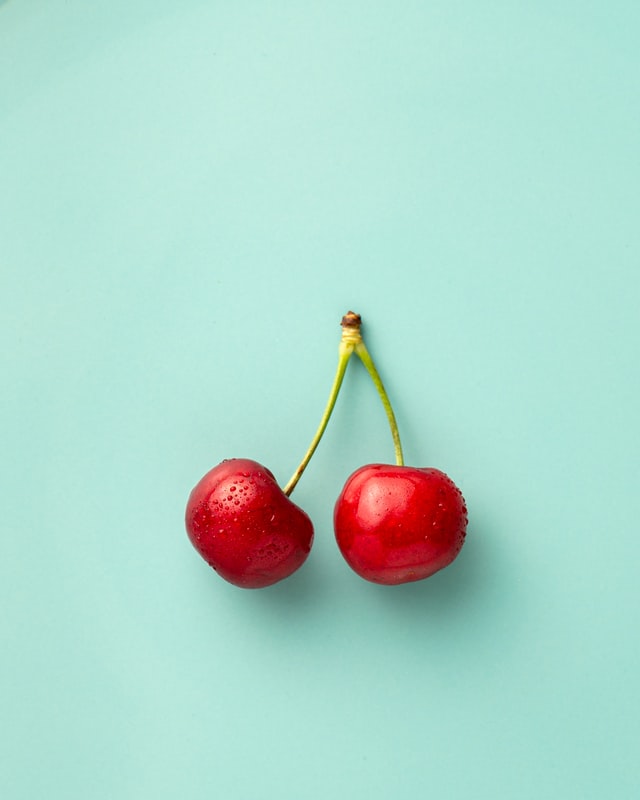 LOREM IPSUM DOLOR SIT AMET
Lorem ipsum dolor sit amet consectetur adipiscing elit nisi cubilia morbi tellus odio
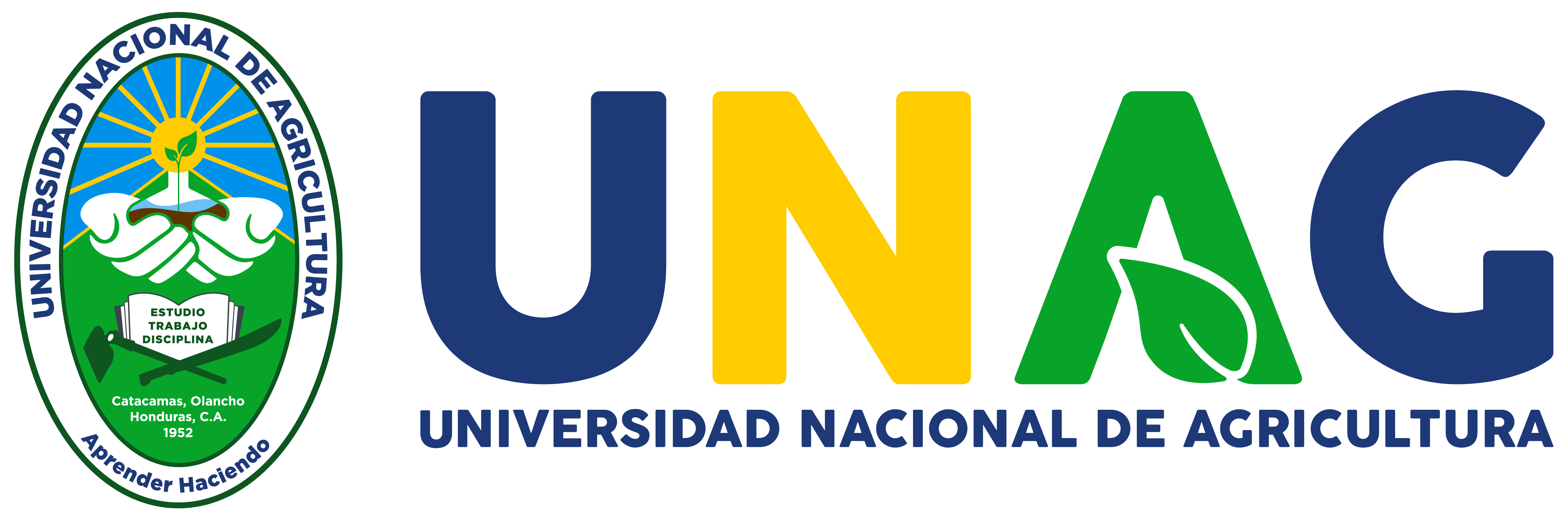 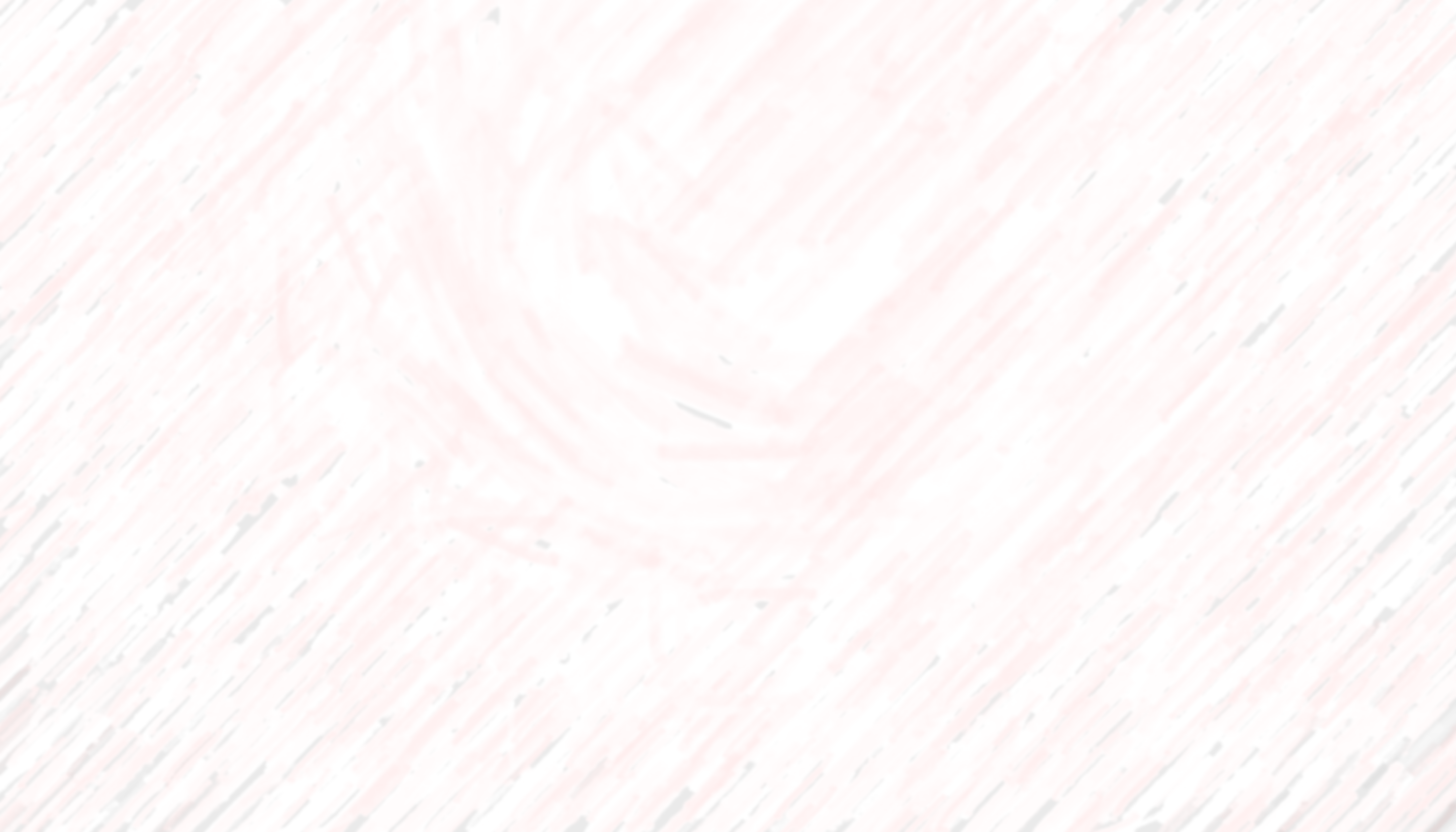 LOREM IPSUM DOLOR SIT AMET
Lorem ipsum dolor sit amet consectetur adipiscing elit nisi cubilia morbi tellus odio
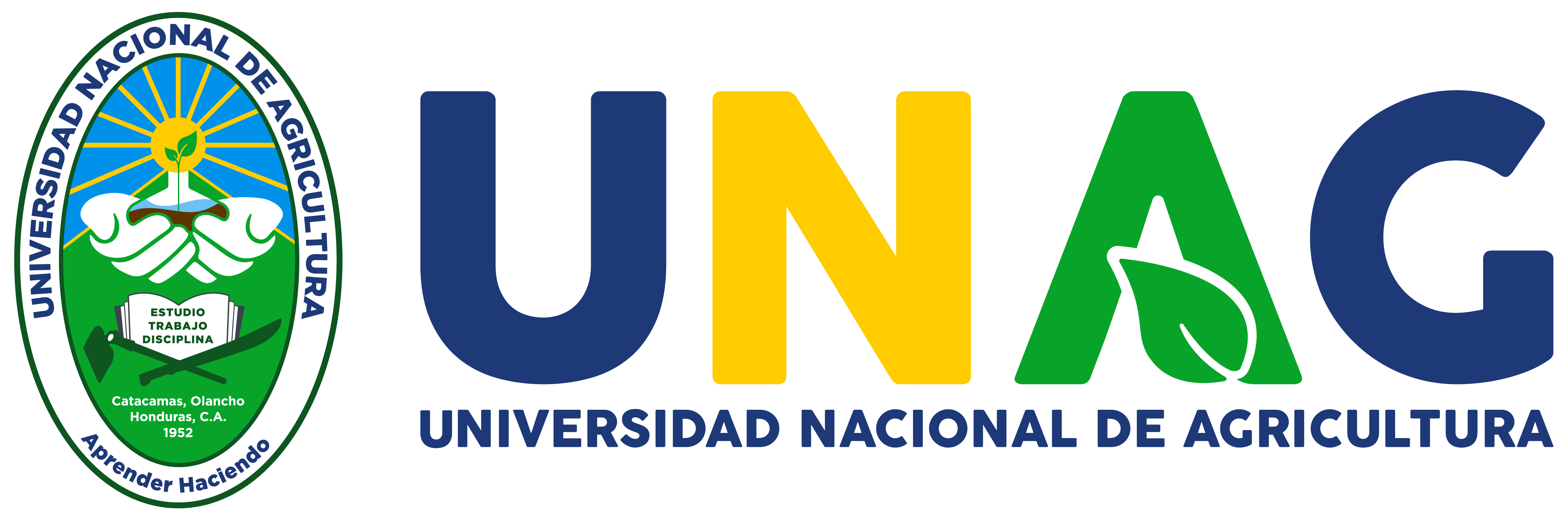 LOREM IPSUM DOLOR SIT AMET
Última diapositiva